Algorithm Design and Analysis
COMP 4500
Who am I?(for those of you who don't know me already)
Dr. Barry Wittman
Not Dr. Barry Whitman
Education:
PhD and MS in Computer Science, Purdue University
BS in Computer Science, Morehouse College
Hobbies:
Reading, writing
Enjoying ethnic cuisine
DJing
Lockpicking
Stand-up comedy
How can you reach me?
E-mail:		wittman1@otterbein.edu
Office:		Point 105
Phone:		(614) 823-2944
Office hours:	MWF	10:15 – 11:15 a.m.,
			MWF	2:00 – 4:00 p.m.,
			TR	10:00 – 11:15 a.m.,
			T	2:00 – 4:00 p.m.,
			R	2:00 – 5:00 p.m.,
			and by appointment
Website:	
		http://faculty.otterbein.edu/wittman1/
Why are we here?
What's the purpose of this class?
What do you want to get out of it?
Do you want to be here?
Course Overview
Textbook
Jon Kleinberg and Éva Tardos
Algorithm Design
1st Edition, 2005, Pearson
ISBN-10: 0321295358
ISBN-13: 978-0321295354
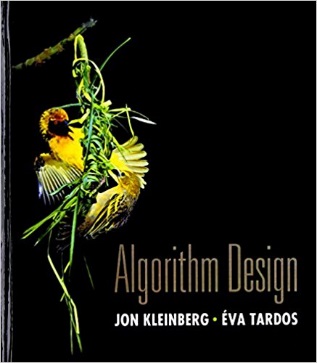 You have to read the book
You are expected to read the material before class
If you're not prepared, you will be asked to leave
You will forfeit the opportunity to take quizzes
Much more importantly, you will forfeit the education you have paid around $100 per class meeting to get
This is a mostly a math class
The analysis and design of algorithms can happen independent of a computer
Will you use the stuff in this class on a daily basis as a programmer?
No …
But the stuff we talk about will be essential for interviews at Google, Amazon, etc.
If you want to go to grad school, you'll need to know this stuff
Maybe, just maybe, you'll get better at solving problems
Topics to be covered
Algorithm analysis (Big Oh, Big Theta, and Big Omega)
Graph algorithms
Greedy algorithms
Divide and conquer
Dynamic programming
Network flow
NP-completeness
Approximation algorithms
More information
For more information, visit the webpage: http://faculty.otterbein.edu/wittman1/comp4500

The webpage will contain:
The most current schedule
Notes available for download
Reminders about exams and homework
Syllabus
Detailed policies and guidelines
Homework
Seven homework assignments
32% of your grade will be seven equally weighted homework assignments
Each will focus on a different set of topics from the course
All homework is to be done individually
I am available for assistance during office hours and through e-mail
Turning in homework
Homework assignments must be turned in by uploading them to Blackboard before the deadline
Late homework will not be accepted
Paper copies of homework will not be accepted
Each homework done in LaTeX will earn 0.75% extra credit toward the final semester grade
Doing every homework in LaTeX will raise your final grade by 5.25% (about half a letter grade)
Three-Sentence Summaries
Three-sentence summaries
3% of your grade will be short summaries of the reading
Each student will give two to three of these summaries at any time during the semester, without any warning
Each summary should be exactly three sentences long
You should write this summary before class, while doing the reading
Quizzes
Pop Quizzes
5% of your grade will be pop quizzes
These quizzes will be based on material covered in the previous one or two lectures
They will be graded leniently
They are useful for these reasons:
Informing me of your understanding
Feedback to you about your understanding
Easy points for you
Attendance
Exams
Exams
There will be three equally weighted in-class exams totaling 45% of your final grade
Exam 1:		2/05/2024
Exam 2:		2/28/2024
Exam 3:		4/01/2024
The final exam will be worth 15% of your grade
Final:			8:00 – 10:00 a.m.
				4/24/2024
Course Schedule
Tentative schedule
Policies
Grading breakdown
Grading scale
Academic dishonesty
Don't cheat
First offense: 
I will try to give you a zero for the assignment, then lower your final letter grade for the course by one full grade
Second offense:
I will try to fail you for the course and try to kick you out of Otterbein
Refer to the syllabus for the school's policy
Ask me if you have questions or concerns
Disability Services
The University has a continuing commitment to providing access and reasonable accommodations for students with disabilities, including mental health diagnoses and chronic or temporary medical conditions
Students who may need accommodations or would like referrals to explore a potential diagnosis are urged to contact Disability Services (DS) as soon as possible
DS will facilitate accommodations and assist the instructor in minimizing barriers to provide an accessible educational experience
Please contact DS at DisabilityServices@otterbein.edu
More info can also be found at http://www.otterbein.edu/ods
Your instructor is happy to discuss accommodations privately with you as well
Logical warmup
Consider three boxes A, B, and C
One contains gold, but the other two are empty
Each box has a message printed on it
Two of the messages are lies, and one is telling the truth
Which box has the gold?
The gold is not here.
The gold is not here.
The gold is in Box B.
A
B
C
Big Theta of Code
Practical Big Theta
Far too easy
What's the Big Theta bound if n is the length of values?
public static double average(int[] values) {
	double sum = 0.0;
	for(int i = 0; i < values.length; ++i)
		sum += values[i];
	return sum / values.length;
}
A little tougher
What's the Big Theta bound if n is the length of people?
public static void meeting(Person[] people) {
	for(int i = 0; i < people.length; ++i)
		for(int j = i + 1; j < people.length; ++j)
			people[i].shakeHands(people[j]);
}
Watch your step
What's the Big Theta bound if n is n?
public static void powers(int n) {
	int i = 1;
	while(i <= n) {
		System.out.print(i);
		i *= 2; 
	}
}
Keep watching your step
What's the Big Theta bound if n is n?
for(int i = 1; i < n; ++i)
	for(int j = 0; j < n; j += i)
		System.out.println("*");
Steps on steps
What's the Big Theta bound if n is n?
for(int i = 1; i < n; i *= 2)
	for(int j = 1; j < n; j *= 3)
		System.out.println("#");
Steps on steps on steps
What's the Big Theta bound if n is n?
int counter = 1;
for(int i = 1; i <= n; ++i) {
	for(int j = 0; j < counter; ++j)
		System.out.println("$");
	counter *= 2;
}
Switch it up
What's the Big Theta bound if n is n?
int counter = 1;
for(int i = 1; i <= n; ++i) {
	for(int j = 0; j < n/counter; ++j)
		System.out.println("$");
	counter *= 2;
}
Back to your roots
What's the Big Theta bound if n is n?
for(int i = 0; i*i < n; ++i)
	for(int j = 0; j < n; ++j)
		System.out.println("%");
Upcoming
Next time…
Proof techniques (review COMP 2230)
Asymptotic orders of growth
Properties of asymptotic bounds
Reminders
Read 2.1 and 2.2